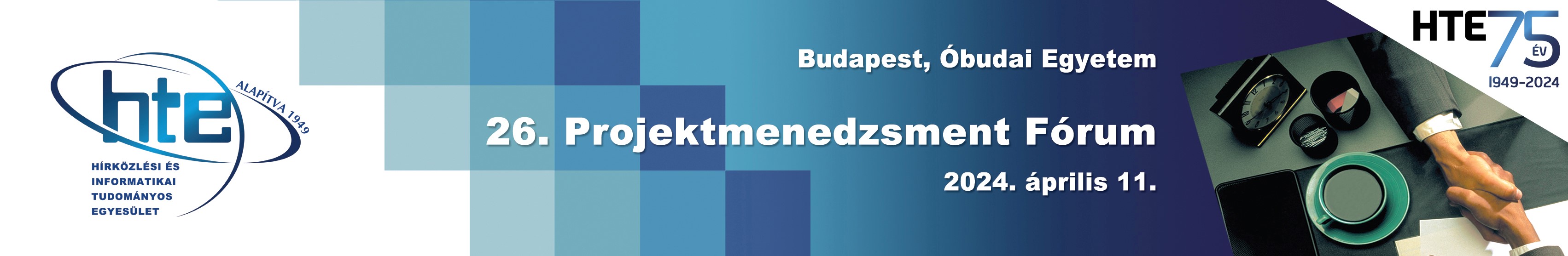 A 75 éves HTE és benne a Fórumok szerepe

Dr. Bartolits István
Hírközlési és Informatikai Tudományos Egyesület
az Etikai Bizottság elnöke,
Nemzeti Média és Hírközlési Hatóság
Főosztályvezető


26. Projektmenedzsment Fórum; Budapest, 2024. április 11.
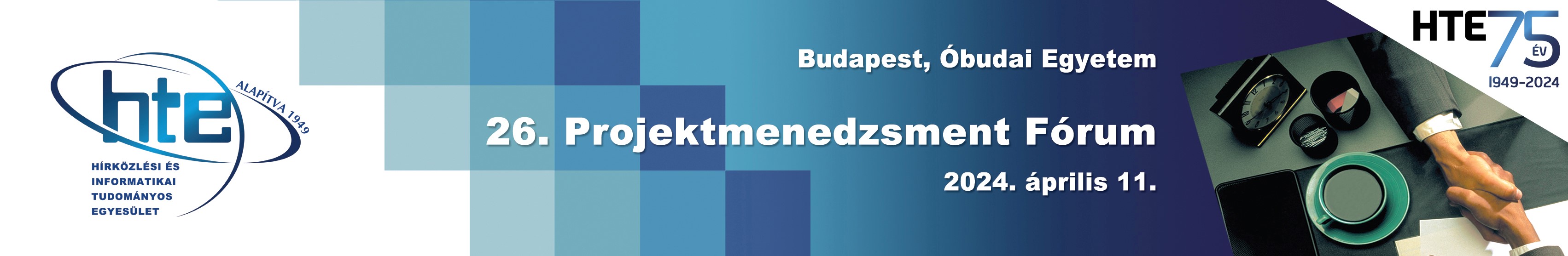 A HTE megalakulása
1945. jan. 18. Megalakul a Magyar Mérnökök és Technikusok Szabad Szakszervezete, azon belül a Híradástechnikai Szakosztály
A Magyar Elektrotechnikai Egyesület már 1945 elején elkezdte szervezni a programjait
1947 – a politikai vezetés iparági szak-szervezeteket akar
Szükséges egy önálló Egyesület
A szervezési munka a Podmaniczky utca 45-ben, a korábbi Szabadkőműves székházban kezdődött meg 1947-ben
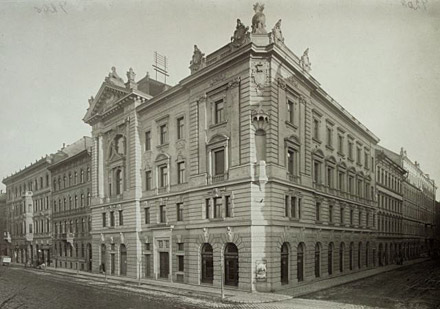 2
26. Projektmenedzsment Fórum, Budapest
dr. Bartolits István
2024. április 11.
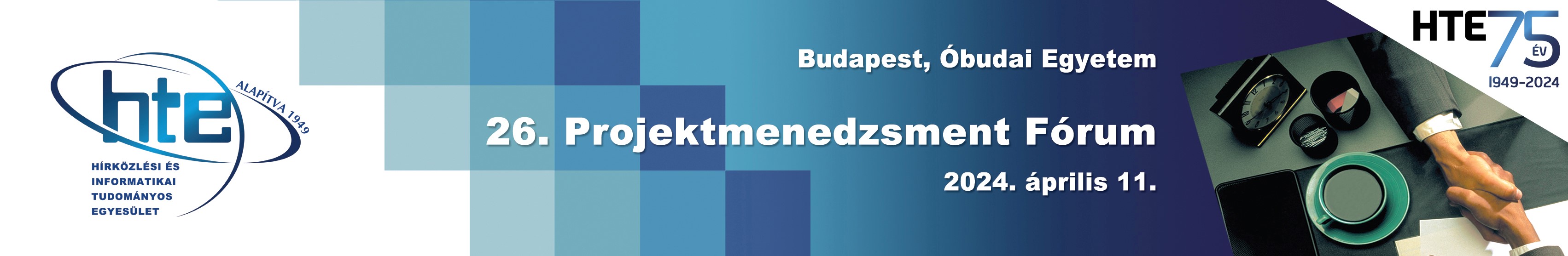 A HTE megalakulása
Fontos szereplők voltak az alapítás körül:
a Magyar Posta lelkes szakemberei, többek között Gerő István, Kodolányi Gyula, Benghardt Gusztáv, Bognár Géza, Garai László és Borsos Károly.
a magyar híradástechnikai ipar képviselői, mint pl. Herman László, Kozma László, Susánszky László, Kas Oszkár, Mészáros Sándor, Horváth Gyula, Philip Miklós, Novák István
 a Műegyetemiek, köztük Dr. Valkó Iván Péter és Dr. Barta István
1948. június 29-én megalakul a MTESz
1949. január 29: A Híradástechnikai, Finommechanikai és Optikai Tudományos Egyesület bejegyzése
3
26. Projektmenedzsment Fórum, Budapest
dr. Bartolits István
2024. április 11.
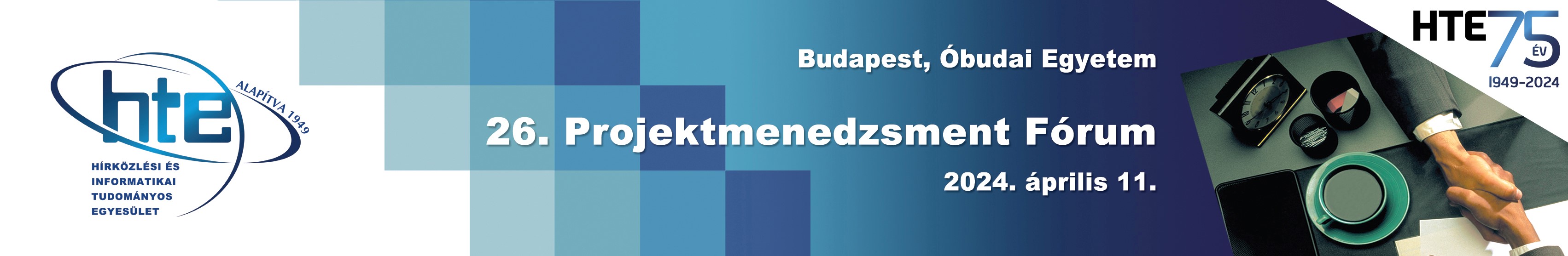 A HTE kezdeti időszaka
Az első iroda: V. kerületi Szalay u. 4.
1950-ben június 17. Az Egyesület alakuló Közgyűlése
Kiválnak az optikai és finommechanikai szakemberek, megalakul a Magyar Kinotechnikai Társasággal közösen az OPAKFI
Az egyesület neve: Híradástechnikai Tudományos Egyesület
Első vezetése: Réti József elnök, dr. Izsák Miklós főtitkár, Valkó Iván Péterné titkárságvezető
1952 Megalakul a Méréstechnikai és Automatizálási Tudományos Egyesület, részint a HTE tagjaiból
1953: dr. Barta István elnök (1974-ig) 
dr. Izsák Miklós főtitkár, (1965-ig, kubai tartózkodása alatt Magó Kálmán helyettesítette)
4
26. Projektmenedzsment Fórum, Budapest
dr. Bartolits István
2024. április 11.
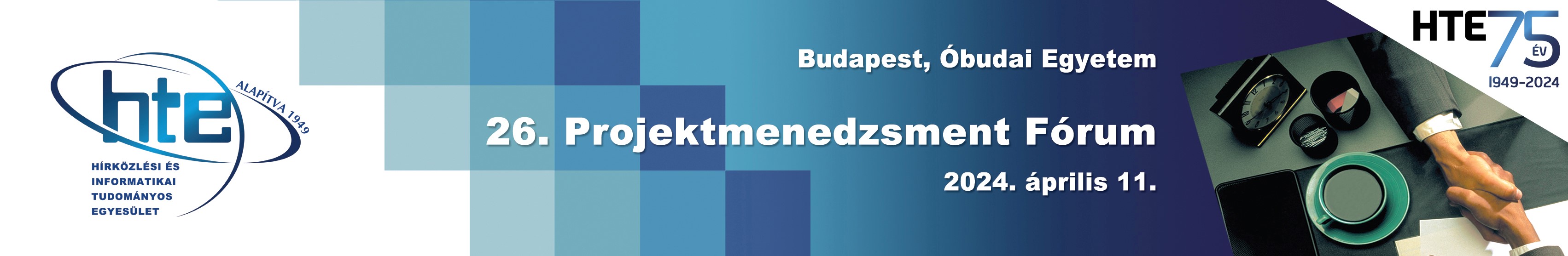 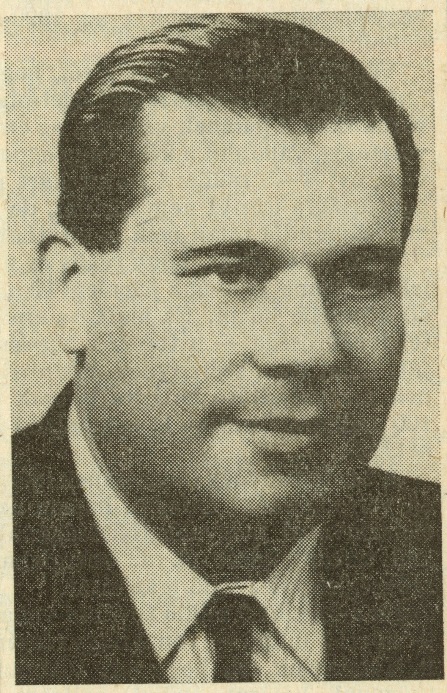 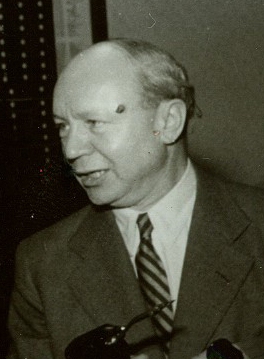 Dr. Barta István
     1910-1978
dr. Izsák Miklós
     1905-1980
5
26. Projektmenedzsment Fórum, Budapest
dr. Bartolits István
2024. április 11.
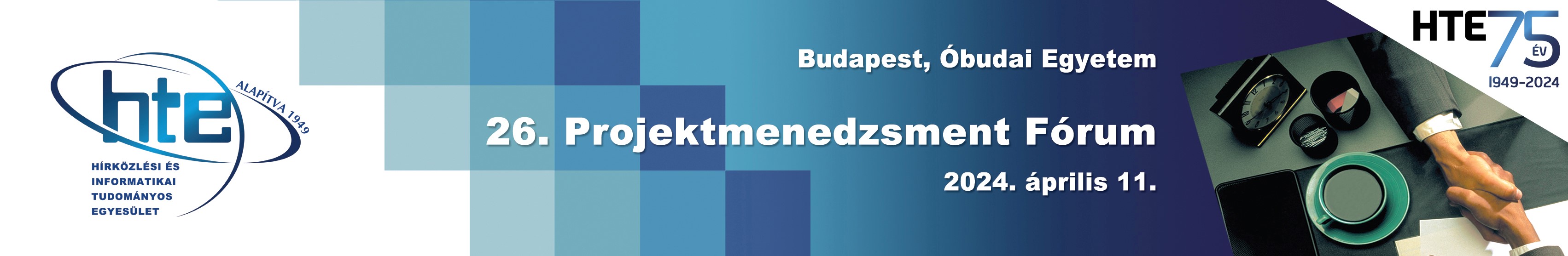 A HTE elnökei és főtitkárai (1949-2024)
dr. Huszty Gábor
dr. Magyar Gábor
Réti József
Dr. Barta István
Komporday Aurél
dr. Vágujhelyi Ferenc
Köveskuti Lajos
Dr. Tófalvi Gyula
Dr. Gordos Géza
Dr. Sallai Gyula
Dr. Pap László
Dr. Zombory László
Maradi István
Dr. Tófalvi Gyula
dr. Huszty Gábor
dr. Kolláth Gábor
(Magó Kálmán)
dr. Bánkuti Erzsébet
Dr. Izsák Miklós
Váradi Imre
Susánszky László
Göblös János
Halmi Gábor
Maradi István
Horváth Pál
Dr. Almássy György
dr. Bartolits István
Rédl Endre
2020
2024
1950
1960
1970
1980
1990
2000
2010
6
26. Projektmenedzsment Fórum, Budapest
dr. Bartolits István
2024. április 11.
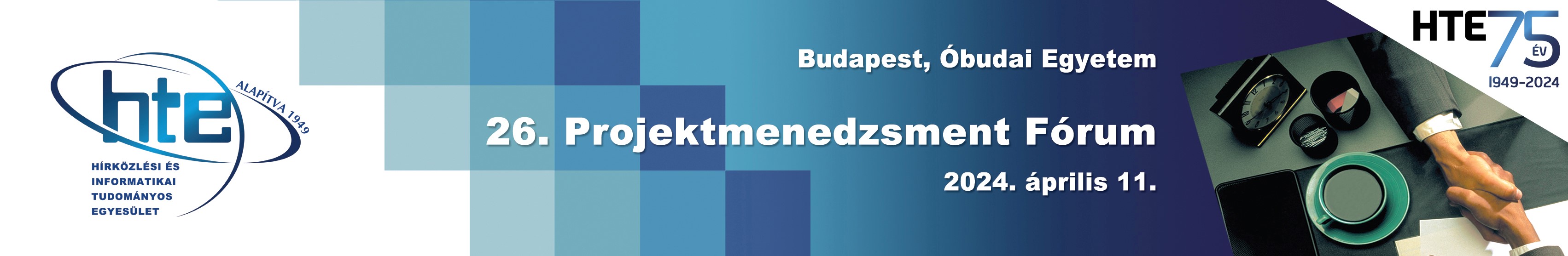 A HTE titkárságvezetői és a Híradástechnika folyóirat főszerkesztői (1949-2024)
Máté Mária
Nagy Péter
Antalné Zákonyi Magolna
Dr. Valkó Iván Péterné
Mérey Imréné, Ági
Dr. Prónay Gábor
Balogh Pál
Boglár Gyula
Lévai Pál
Felfüggesztve, csak különszámok
Dr. Szabó Csaba Attila
Dr. Szabó Csaba Attila
Dr. Baranyi András
Dr. Zombory László
Dr. Tófalvi Gyula
Dr. Simonyi Ernő
2024
2010
2020
1950
1960
1970
1980
1990
2000
7
26. Projektmenedzsment Fórum, Budapest
dr. Bartolits István
2024. április 11.
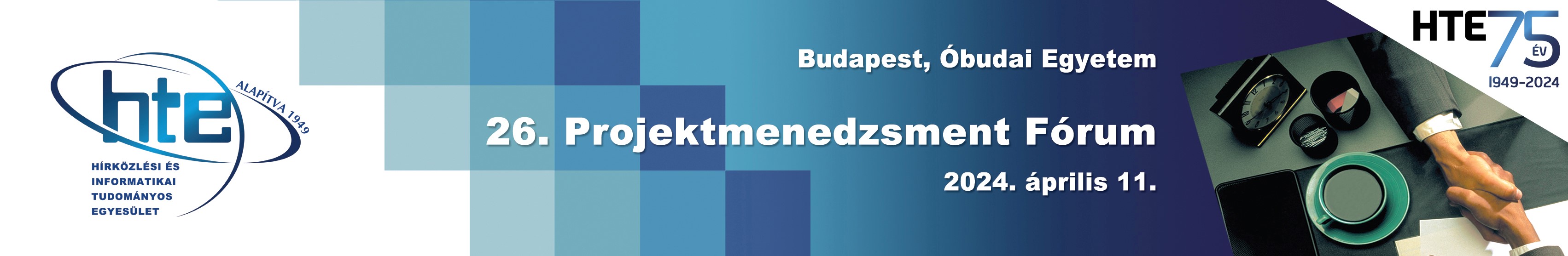 A HTE öt korszaka (1949-2024)
Réti József
Dr. Barta István
Komporday Aurél
dr. Vágujhelyi Ferenc
dr. Magyar Gábor
dr. Huszty Gábor
Köveskuti Lajos
Dr. Tófalvi Gyula
Dr. Gordos Géza
Dr. Sallai Gyula
Dr. Pap László
Dr. Zombory László
Közösen az államigazgatással
Ajtónyitás a világra
Az önállóság rögös útján
A konvergencia jegyében
A tudatos gazdasági tervezés útján
1950
1960
1970
1980
1990
2000
2010
2020
2024
8
26. Projektmenedzsment Fórum, Budapest
dr. Bartolits István
2024. április 11.
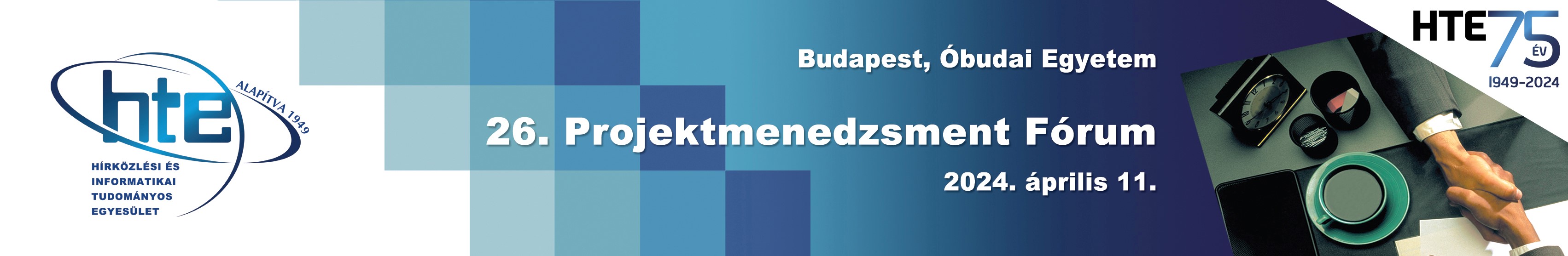 Közösen az államigazgatással (1952-1964)
Cél: a híradástechnikai ipar talpra állítása
Alapanyaghiány
Alkatrészhiány
Az Alkatrész szemináriumok időszaka
Microcoll konferenciák
Összefogva a minisztériumokkal, ez tette lehetővé a kommunikációt a döntéshozókkal
Magyar Tudományos Akadémia Műszaki Osztály
Kohó és Gépipari Minisztérium Híradástechnikai Igazgatóság
Közlekedési és Postaügyi Minisztérium
9
26. Projektmenedzsment Fórum, Budapest
dr. Bartolits István
2024. április 11.
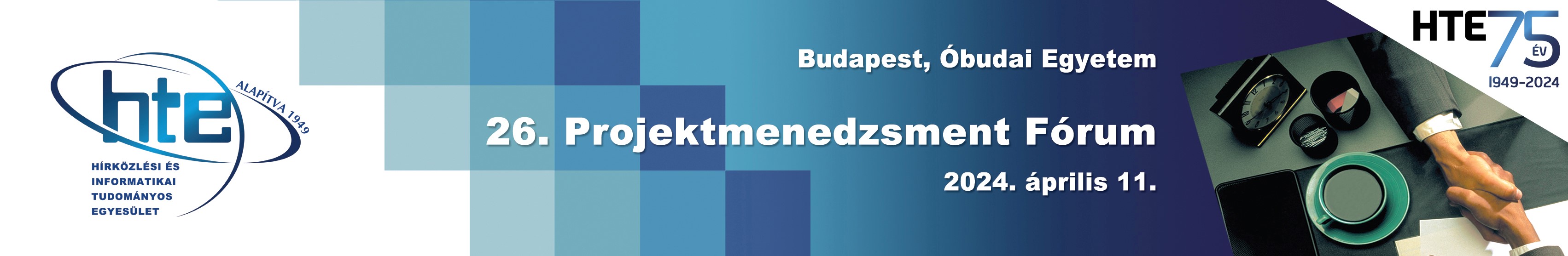 A HTE szakosztályai és munkabizottságai(1952)
Szakosztályok:
Gyártástechnológiai és Konstrukciós Szakosztály (Gábor Dénes)
Távbeszélő Szakosztály (Lorényi Gyula)
Átviteltechnikai Szakosztály (Novák István)
Rádió Szakosztály (Garai László)
Elektroakusztikai Szakosztály (Lamoth Emil)
Vákuumtechnológiai Szakosztály (Vámbéry Lőrinc)
Röntgen Szakosztály (Horváth István)

Munkabizottságok: Szovjet Dokumentációs Munkabizottság, Felsőoktatási Bizottság, Középfokú Oktatási Bizottság, Könyvbizottság, Szervezési Bizottság, Tagfejlesztési Bizottság, Műszaki és Tudományos Bizottság, Propaganda Bizottság, Híradástechnika Szerkesztő Bizottság
10
26. Projektmenedzsment Fórum, Budapest
dr. Bartolits István
2024. április 11.
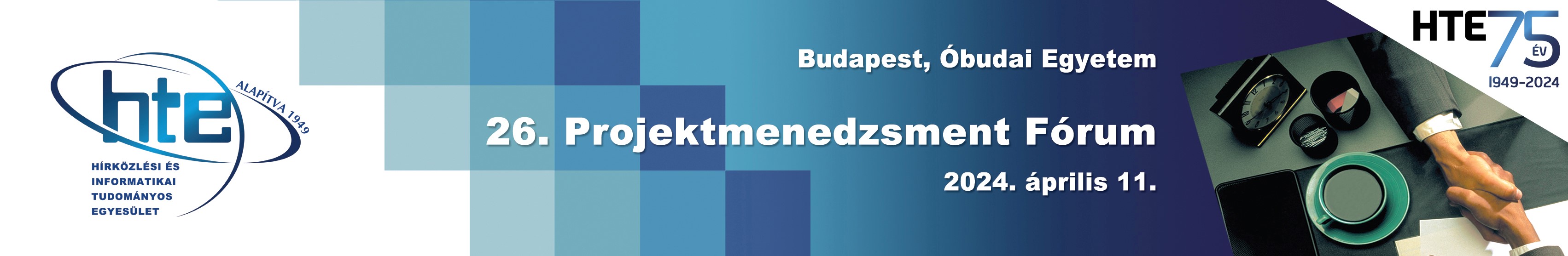 Ajtónyitás a világra (1965-1989)
Megjelenik a változás szele: 1968, új gazdasági mechanizmus
Lazulnak az államigazgatási kapcsolatok
Növekvő szükség a megbízható hírközlésre
Bővülő nagyrendezvények
Relectronic konferenciák
Energiaipari Távközlési Szeminárium
Televízió konferenciák
μP konferenciák
HTE-n belüli szervezeti változások
Üzemi csoportok alakulása
Távközlési klub a nézetek szabad ütköztetésére
11
26. Projektmenedzsment Fórum, Budapest
dr. Bartolits István
2024. április 11.
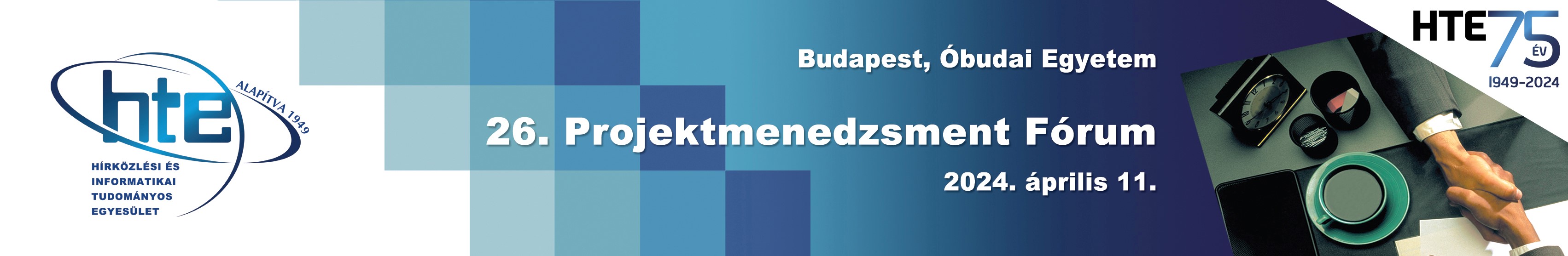 A HTE szakosztályai (1965)
Alapanyag Szakosztály (dr. Pataky Balázs, Vas. Kut.)
Alkatrész Szakosztály (dr. Katona János, HIKI)
Átviteltechnikai Szakosztály (Novák István, KPM)
Félvezető Szakosztály (dr. Giber János, Egyesült Izzó)
Technológiai Szakosztály (Víg István, KGM)
Ipargazdasági Szakosztály (Pogány Károly, KGM)
Konstrukció Szakosztály (Dr. Almássy György)
Külkereskedelmi Szakosztály (Czeglédi György, Elektroimpex)
Mikrohullámú Szakosztály (Battistig György, Orion)
Rádió és Televízió Szakosztály (Makó Zoltán, HIKI)
Távbeszélő Szakosztály (Budai Lajos, BHG)
Vákuumtechnikai Szakosztály (Dr. Erdélyi János, TKI)
12
26. Projektmenedzsment Fórum, Budapest
dr. Bartolits István
2024. április 11.
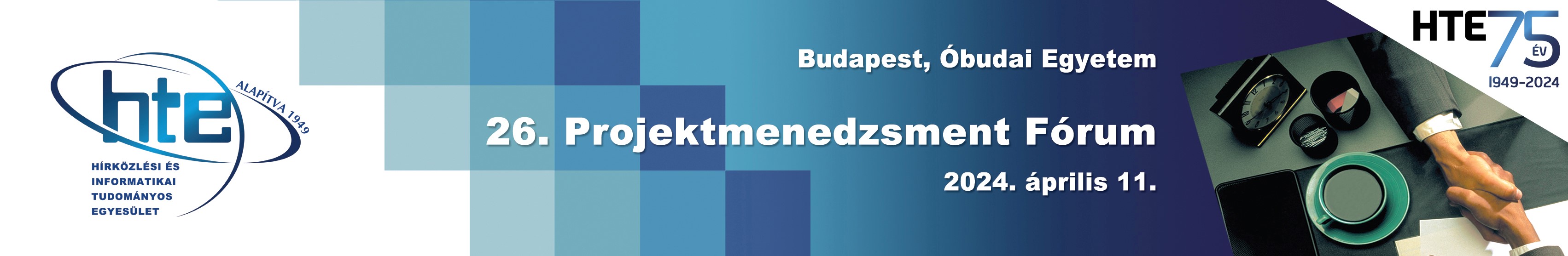 A HTE szakosztályai (1988)
Távközlési tagozat (Dr. Gordos Géza)
Távközlési Szakosztály 
Személyi Rádió Szakosztály
Információelméleti Szakosztály

Műsorszóró tagozat (dr. Hegyi Gábor)
Stúdiótechnikai Szakosztály 
Adástechnikai Szakosztály
Vételtechnikai Szakosztály

Alkatrész tagozat	(Huszka Zoltán)
Alkatrész és Alapanyag Szo.
Félvezető Eszközök és Integrált Áramkörök Szakosztály
Vákuumtechnikai Szakosztály
Postai tagozat (dr. Kertész Pál)
Postaforgalmi Szakosztály
Postaszállítási Szakosztály
Posta Építési Szakosztály 
Hírközlésgazdasági Szakosztály

Technológiai Távközlési tagozat (Jutasi István)
Energiaipari Távközlési Szo.
Hidrológiai Hírközlési  Szo.
Közlekedési Hírközlési Szo.
Mikroszámítógépes Programnyelvek és Operációs Rendszerek Szakosztály
13
26. Projektmenedzsment Fórum, Budapest
dr. Bartolits István
2024. április 11.
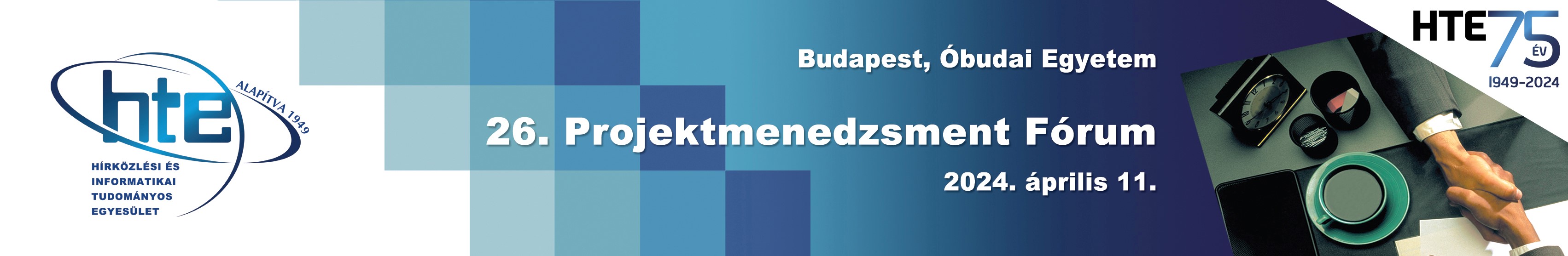 Az önállóság rögös útján (1990-1998)
A politikai változások erőteljes hatása
A régi és az új szemlélet ütközése
Gazdaságilag saját lábra kell állni
Távközlési liberalizáció
Összeomló hazai híradástechnikai ipar
Céges bemutatók a nyugati cégek megbízásából
Nemzetközi konferenciák:
TELESCON  97, NETWORKS 98, MOBICOM
Szabályozási változások
Új Távközlési Törvény
A Távközlési Mérnöki Minősítő Bizottság létrehozása
14
26. Projektmenedzsment Fórum, Budapest
dr. Bartolits István
2024. április 11.
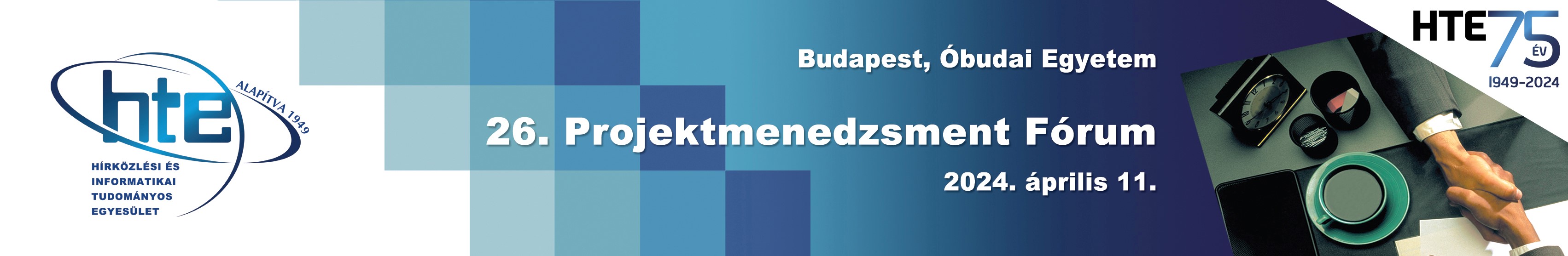 Az önállóság rögös útján (1990-1998)
Két új nagyrendezvény életre keltése
1997: Távközlési és Informatikai Marketing Fórum (1997-2005)
1998: Távközlési és Informatikai Projekt Menedzsment Fórum (1998-   )
Mindkettő dr. Prónay Gábor nevéhez köthető
A PM Fórum legjobb előadói cím (2000-től)
Az Év Projektmendzsere díjpályázat (2002-től)






 M
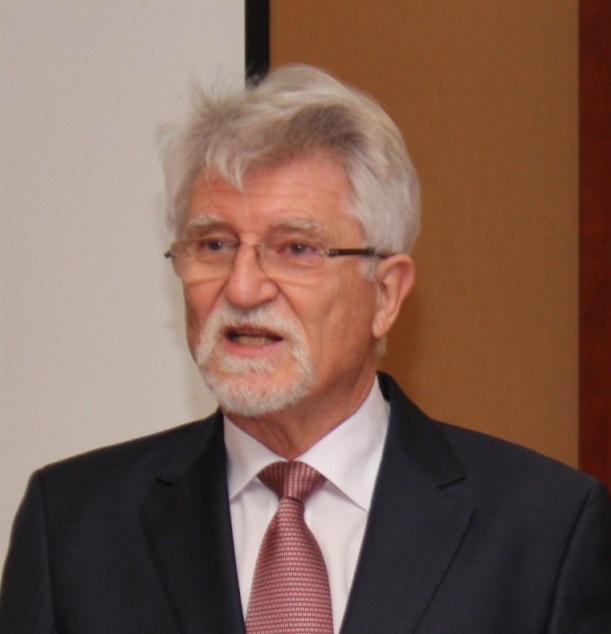 Dr. Prónay Gábor
(1946-2023)
15
26. Projektmenedzsment Fórum, Budapest
dr. Bartolits István
2024. április 11.
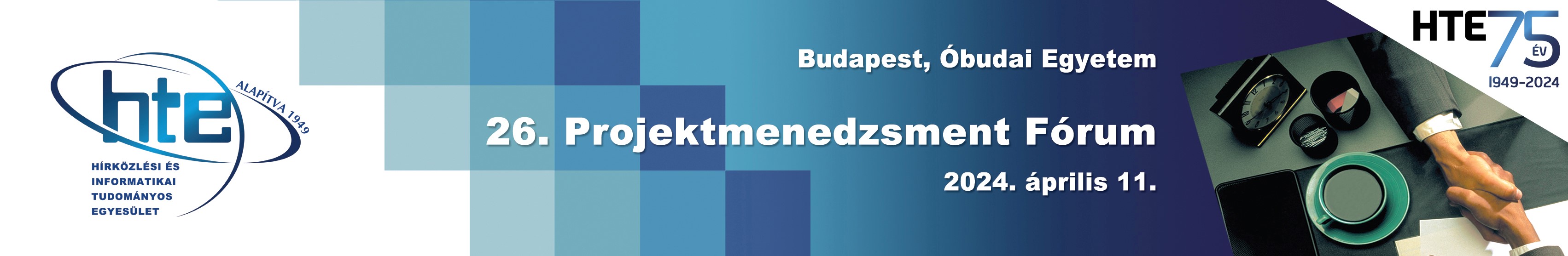 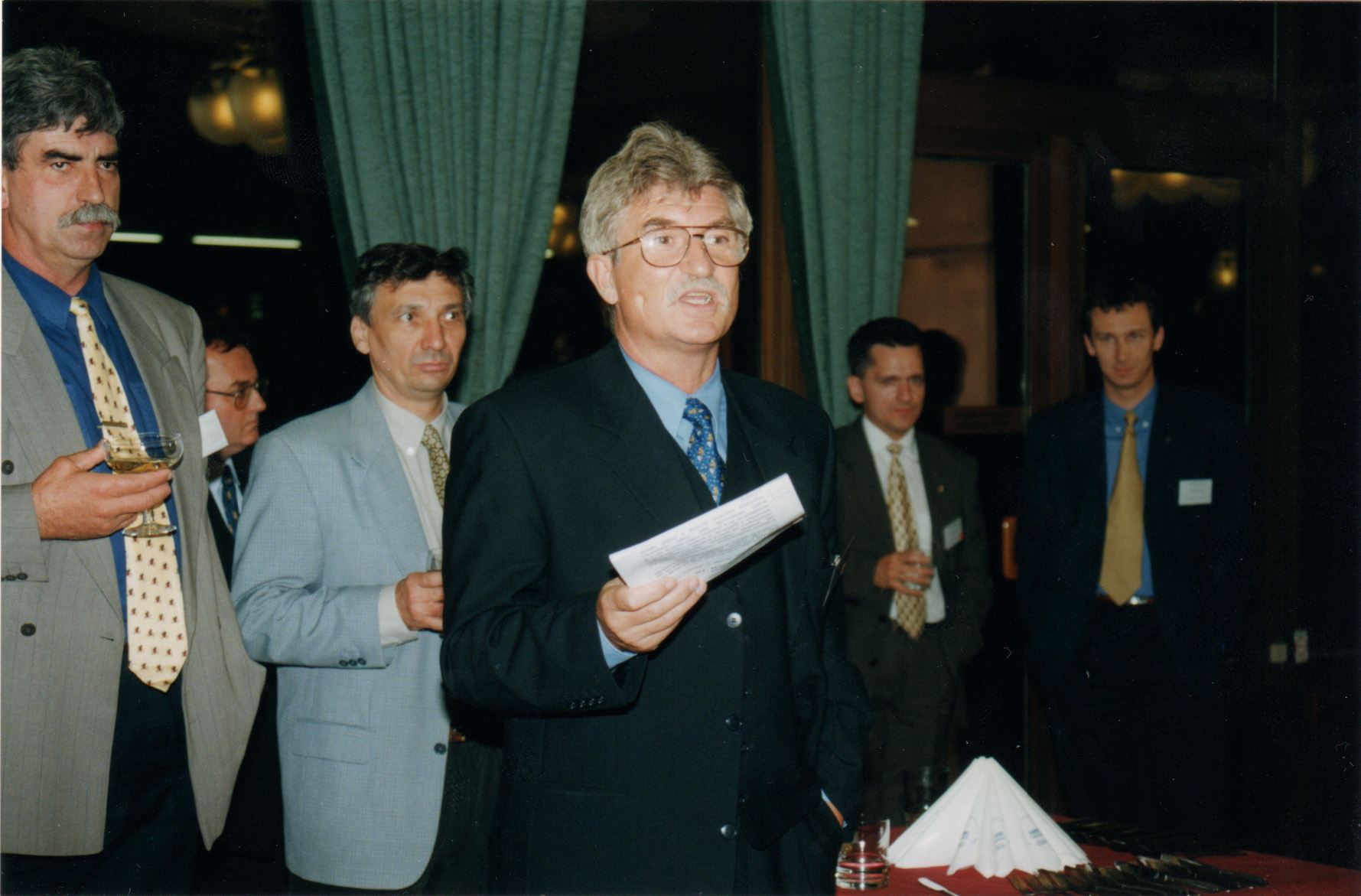 1995. április 15.
Prónay Gábor köszönti a 2. PM Fórum esti fogadásának a résztvevőit
16
26. Projektmenedzsment Fórum, Budapest
dr. Bartolits István
2024. április 11.
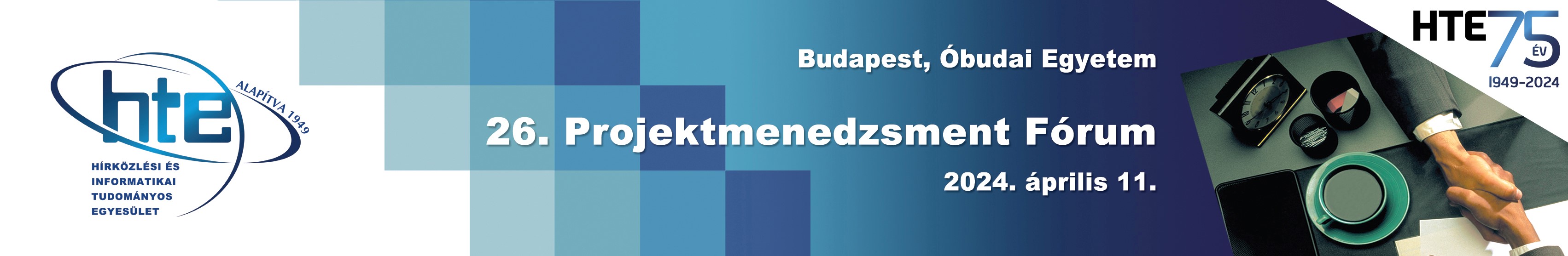 A konvergencia jegyében (1999-2011)
Globális trend a távközlés és az informatika konvergenciája
A HTE ezt követve nevet vált, megtartva a HTE rövidítést: 
	Hírközlési és Informatikai Tudományos Egyesület
1999: Nemzeti Galéria, a HTE 50 éves
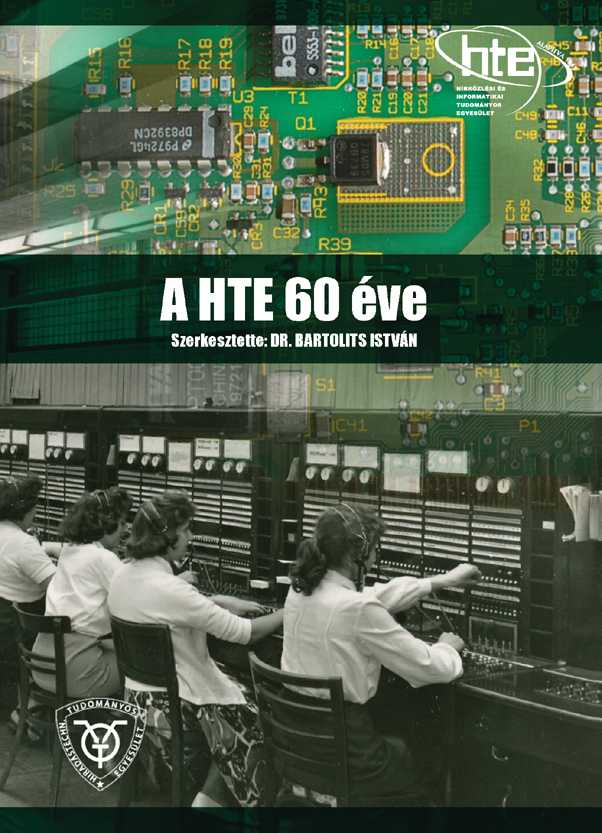 Nemzetközi nagyrendezvények: EUROSPEECH 99, EURASIP, DRCN 2001, WTC 2006, IST WTC 2006, NETWORKS 2008
2009: Jubileumi év, a HTE 60 éves
2009. november 4.: Jubileumi kongresszus
2011: Megalakul az Infokommunikációs Szakértő Bizottság
17
26. Projektmenedzsment Fórum, Budapest
dr. Bartolits István
2024. április 11.
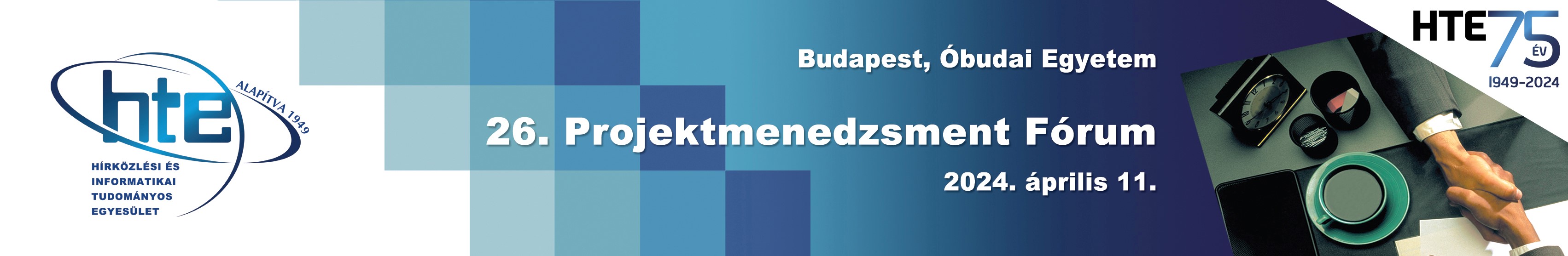 A HTE szakmai szervezetei (2009)
Digitális Mozgó Világ klub
Digitális Rádió Kör
Dokumentumtechnológia  szakosztály
e-Magyarországért szakosztály
Energiaipari távközlési szakosztály
Kábeltelevíziós szakosztály
Közlekedéshírközlési szakosztály
Média Klub
Médiainformatikai szakosztály
Mikro- és nanoelektronikai szakosztály
Számítástechnikai szakosztály
Szenior szakosztály
Távközlési és Informatikai Projektirányítók Klubja
Távközlési szakosztály
TETRA szakosztály
Vételtechnikai szakosztály
18
26. Projektmenedzsment Fórum, Budapest
dr. Bartolits István
2024. április 11.
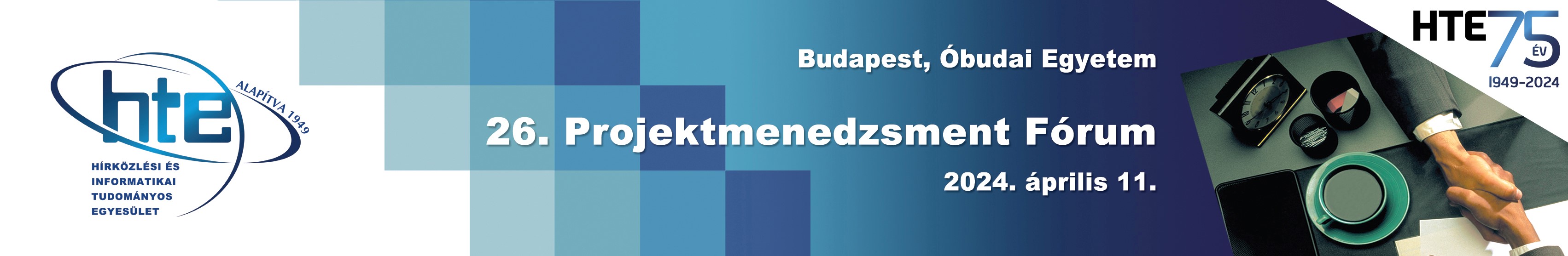 A tudatos gazdasági tervezés útján (2011-
Szigorodó gazdasági helyzet, szigorodó HTE lépések
A Híradástechnika folyóirat felfüggesztése, az Infocommunications Journal IEEE formátumban jelenik meg
2013: ICC 2013 konferencia, a HTE eddigi legnagyobb rendezvénye (2000 résztvevő, 1400 előadás, „Dunai árvíz megrendezése”)
2015: A civil és a vállalkozási tevékenység szétválasztása: megalakul a HTENet Nonprofit kft.
Kontrolling bevezetése, havi pénzügyi riportolás, feszes tervezés, állandó odafigyelés a pénzügyi helyzetre
19
26. Projektmenedzsment Fórum, Budapest
dr. Bartolits István
2024. április 11.
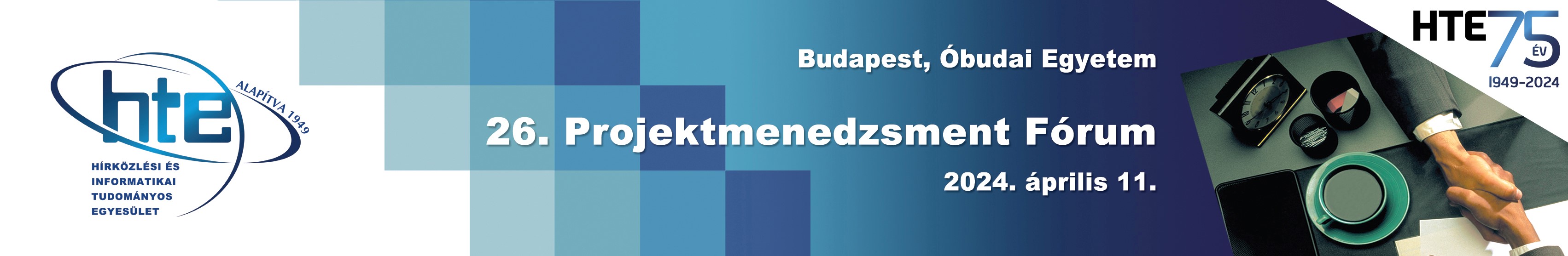 A tudatos gazdasági tervezés útján (2011-
Az Infokommunikációs fogalomtár létrejötte
Az oktatási portfolió bevezetése
A HTE Infokom, mint a Távközlési konferenciák jogutóda
A HTE MediaNet, mint a Televízió konferenciák jogutóda (2019-ig)
Infocommunications Journal: 2016-tól Vida Rolland főszerkesztő
					      2019-től Varga Pál a főszerkesztő
ISZB: Jelenleg Frischmann Gábor az elnöke, átalakulás proaktív szervezetté
A pályázati rendszer maximális kihasználása
20
26. Projektmenedzsment Fórum, Budapest
dr. Bartolits István
2024. április 11.
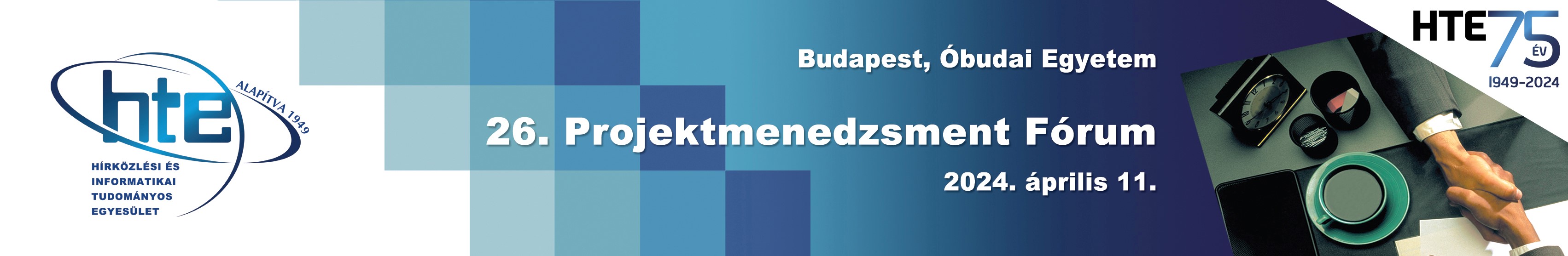 A tudatos gazdasági tervezés útján (2011-
2019: A HTE 70. évfordulója
Jelenlegi tervek, folyamatok:
A kétszintű tagság bevezetése
A szakmai közösségek pénzügyi támogatásának az átalakítása (pályázat+normativ támogatás)
A regisztrációs rendszer egységesítése (GDPR)
Az oktatási portfolió kiszélesítése
A fogalomtár további bővítése
Az ISZB tevékenységének a bővítése az EU-ban történő események publikálásával
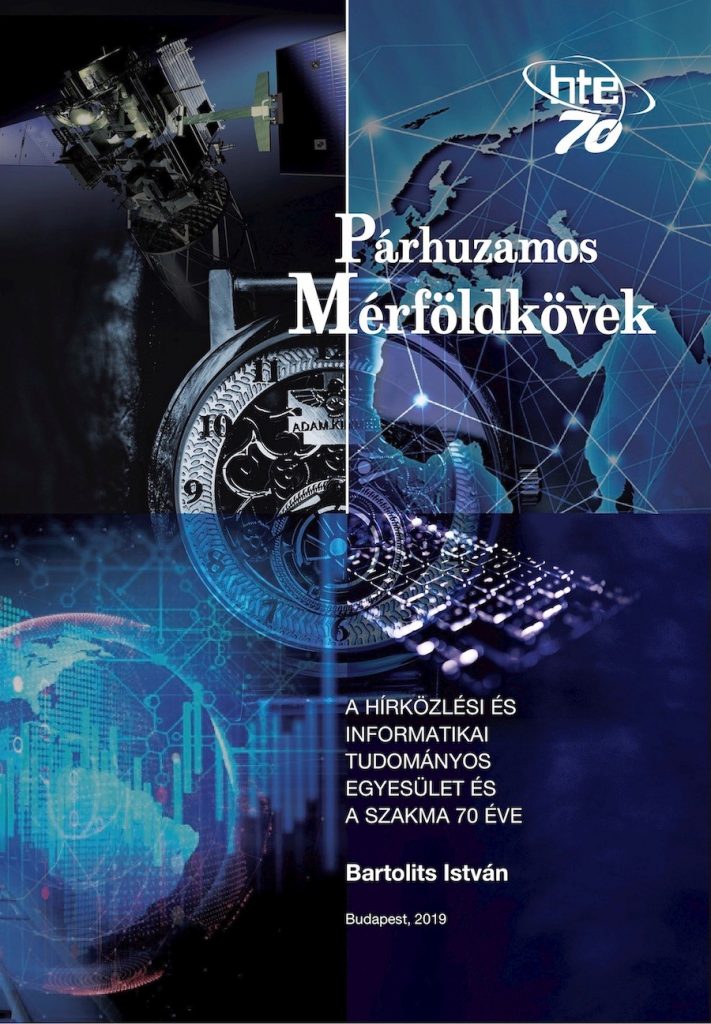 21
26. Projektmenedzsment Fórum, Budapest
dr. Bartolits István
2024. április 11.
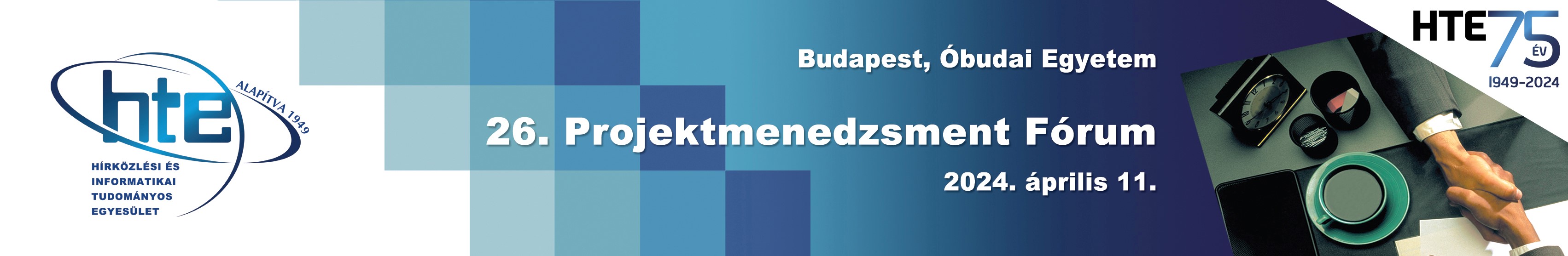 A HTE szakmai szervezetei (2024)
Információbiztonsági szakosztály - EIVOK
Kábeltelevíziós szakosztály
Közlekedés-hírközlési szakosztály
Média Klub
Mesterséges intelligencia szakosztály
Mikro- és Nanotechnológai szakosztály
Projektmenedzsment szakosztály
Rádiótávközlési szakosztály
Számítástechnikai szakosztály
Távközlési szakosztály
Technikatörténeti szakosztály
Vételtechnikai szakosztály
Területi csoportok
Eger
Győr
Szeged
Debrecen

Munkahelyi csoportok
Nemzeti Közszolgálati Egyetem
22
26. Projektmenedzsment Fórum, Budapest
dr. Bartolits István
2024. április 11.
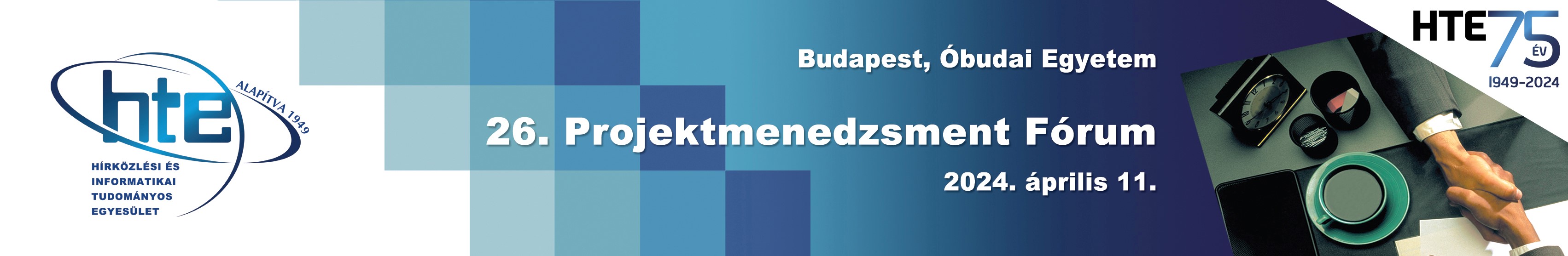 Alkatrész konferenciák (1954-1992)   évente
Microcoll (1959-1990)   4 évente
(1999 -     )
Relectronic (1964-1995)   3-5 évente
HTE MediaNet
Televízió konferenciák (1973-    )   2-4 évente
HTE Infokom
Távközlési szemináriumok (1978-    ) 2 évente
μP konferenciák (1979-1994) évente
Marketing Fórumok (1997- 2005) évente
Projektmenedzsment Fórumok (1998-   ) évente
HTE kongresszusok (2001-    ) évente
2010
2020
1950
1960
1970
1980
1990
2000
2024
23
26. Projektmenedzsment Fórum, Budapest
dr. Bartolits István
2024. április 11.
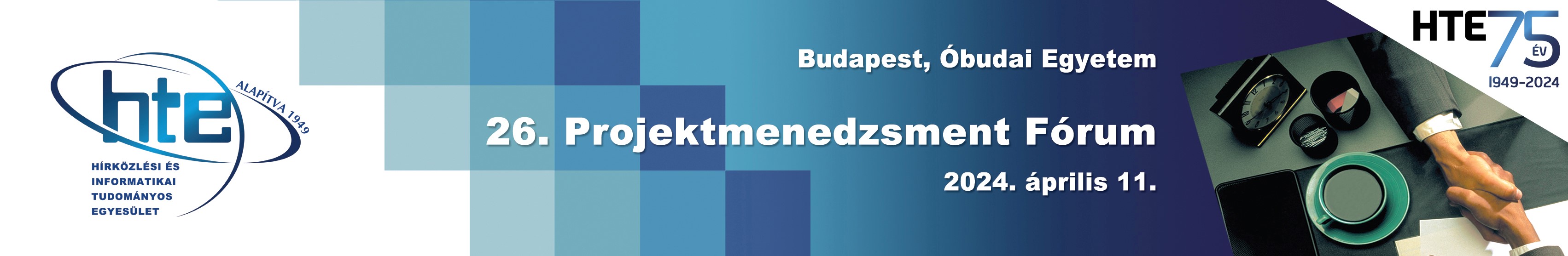 A Projektmenedzsment Fórum fontossága
Az 1998-ban kitűzött célok aktuálisabbak, mint valaha:
A komplex ismereteket felhasználó, adott határidejű és költségvetésű, nagyméretű, összetett rendszerek megvalósítási módszertanának, eszközrendszerének a bemutatása
A projektirányítási módszertan fejlődésének az elősegítése
A figyelem felkeltése a projektirányítási módszertan iránt
Fórum biztosítása az ezen területeken működő szakemberek számára
Továbbra is létjogosult az infokom rendszerek megismerése, a projektkultúra terjesztése, ezt szolgálja az 1996-ben megalakult Projektmenedzsment szakosztály munkája is.
Konklúzió: Nem szabad ezeket veszni hagyni, érdemes tovább folytatni a PM Fórumot!
24
26. Projektmenedzsment Fórum, Budapest
dr. Bartolits István
2024. április 11.
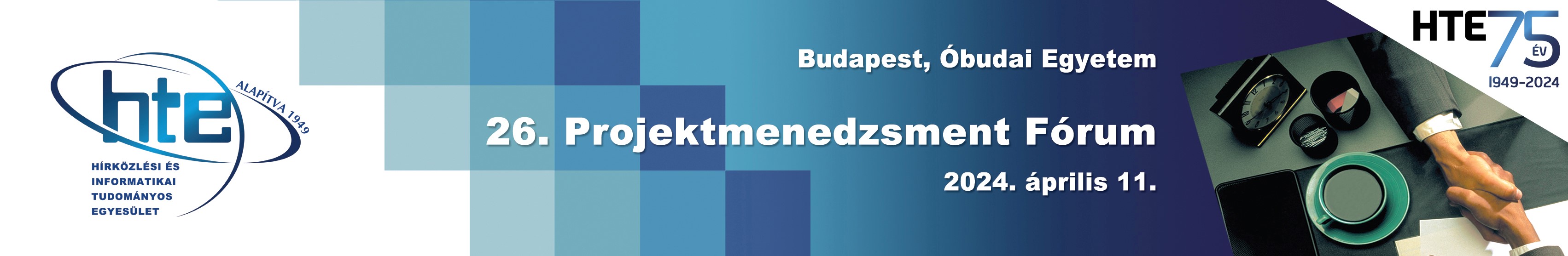 Köszönet a szervezőknek, az előadóknak!
Jó munkát, sok hasznos információt a mai rendezvény résztvevőinek!!

Köszönöm a figyelmet!
25
26. Projektmenedzsment Fórum, Budapest
dr. Bartolits István
2024. április 11.